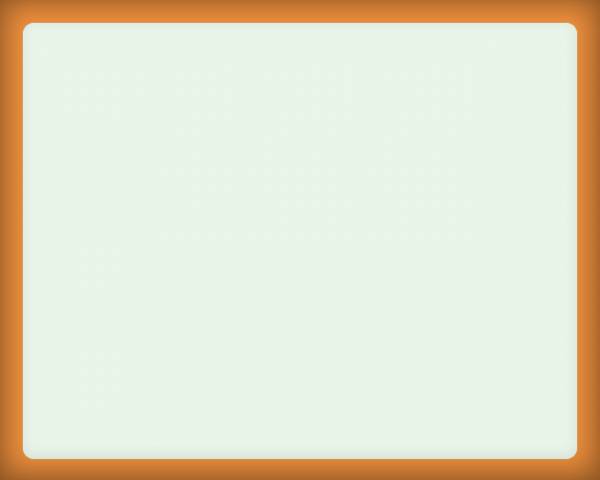 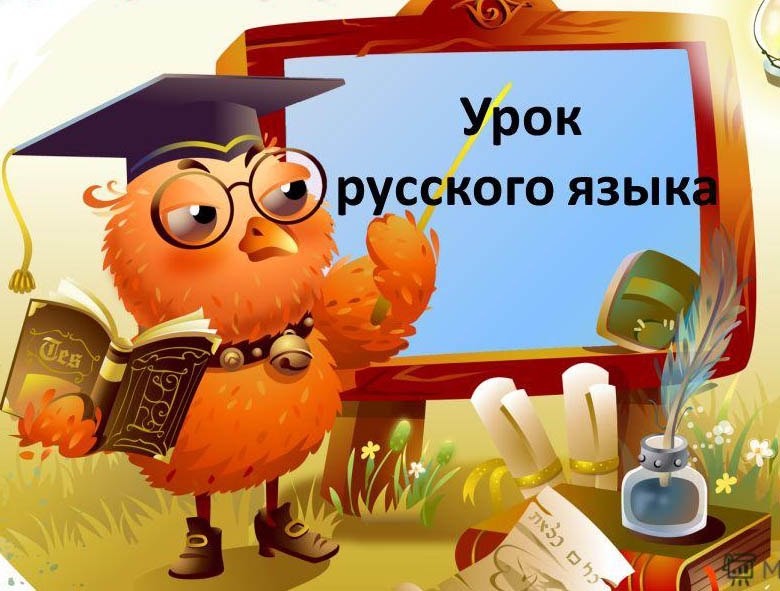 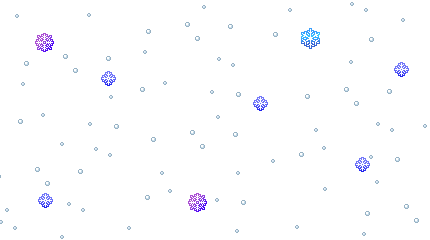 Презентацию подготовила
 Любаева И.В.,
 учитель начальных классов ГБОУ СОШ с. Мосты
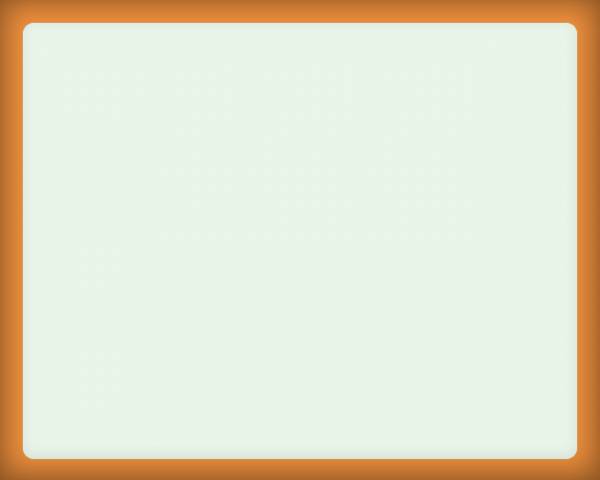 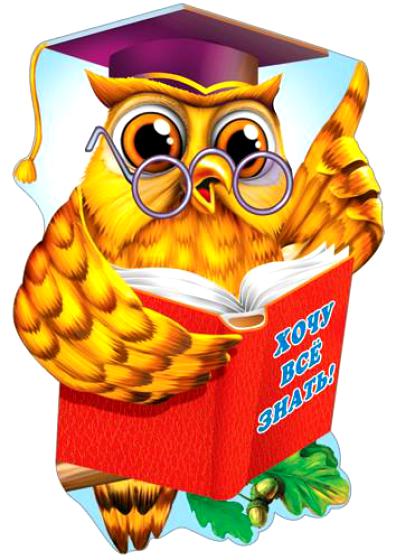 Улыбнемся, пожелаем друг другу удачи!

Сегодня у нас необычный урок,

На нем подведем мы работы итог!
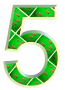 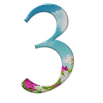 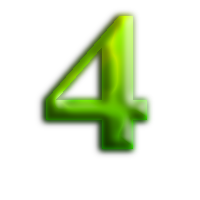 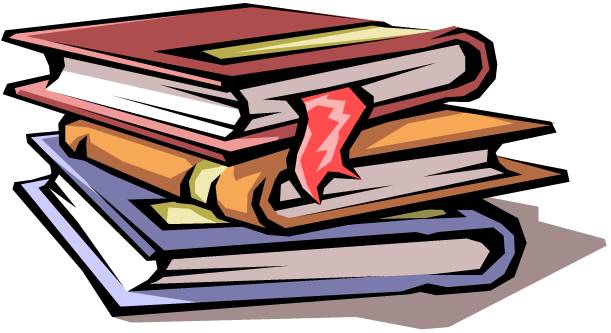 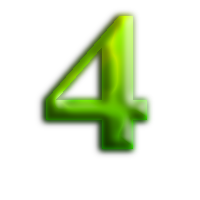 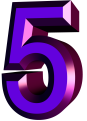 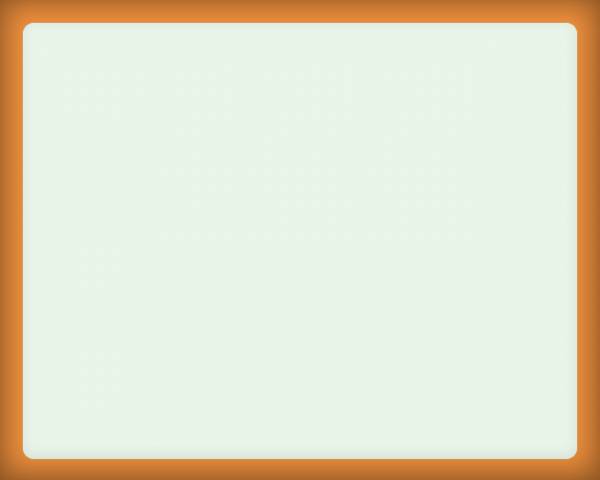 Правильно сиди при письме!
Тетрадь с наклоном положу,
Ручку правильно держу,
Сяду прямо, не согнусь,
За работу я возьмусь.
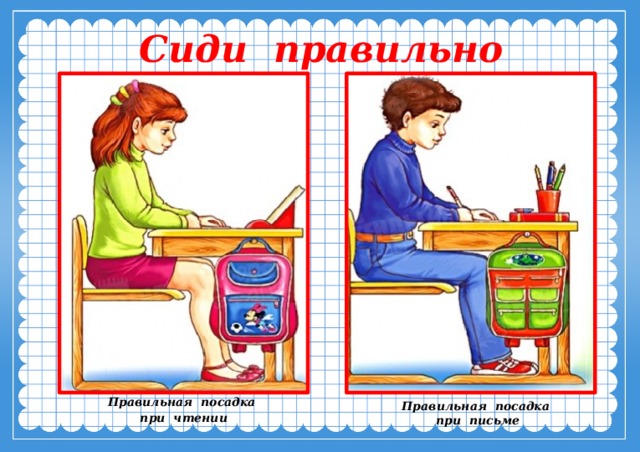 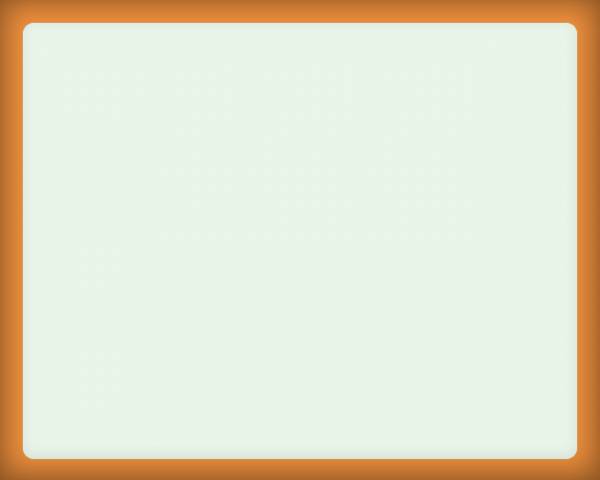 ЗАДАНИЕ 1
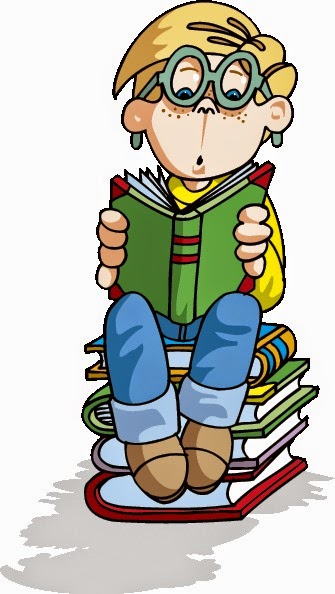 Подумай и найди «лишнее» слово.
применяем,
1. Тема, цель,                           урок.
2.Повторение,    польза,
исследуем.
упражнение, правило.
3.
Наблюдаем,
4. Ошибка,
открываем,
исправление.
5.
Повторяем,
знания, закрепление.
6. Отметка, радость,
оцениваем.
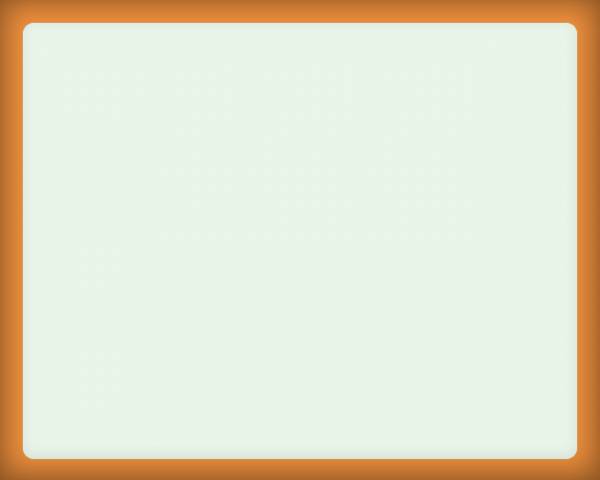 ЗАДАНИЕ 2
Удивляет(?)ся, радоват(?)ся, знаеш(?),береч(?),(не) спешите, (не)волнуйтесь, прилета..т, трат..т
Прочитайте слова и сформулируйте задание.
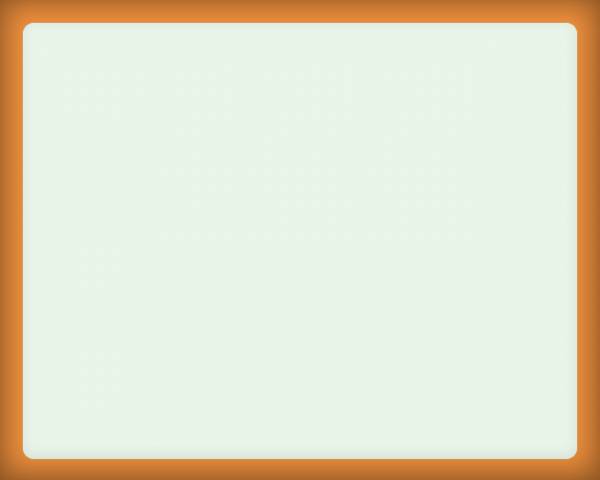 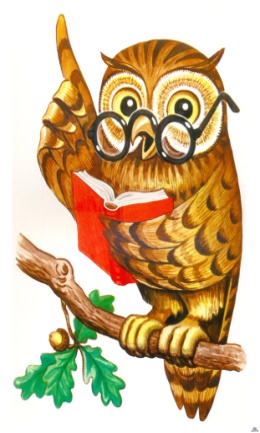 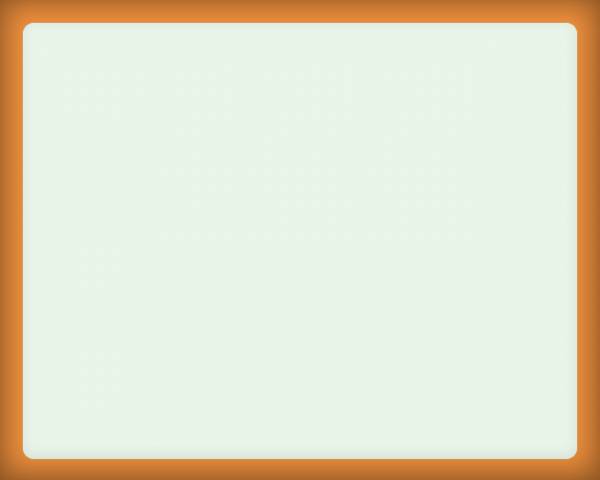 Излагай свое мнение коротко, четко.
Умей слушать своих товарищей, не перебивай.
Не согласен с мнением товарища, докажи свою правоту.
Каждый имеет право на ошибку, не критикуй товарищей.
«Работа в парах» 
Правила работы в паре:
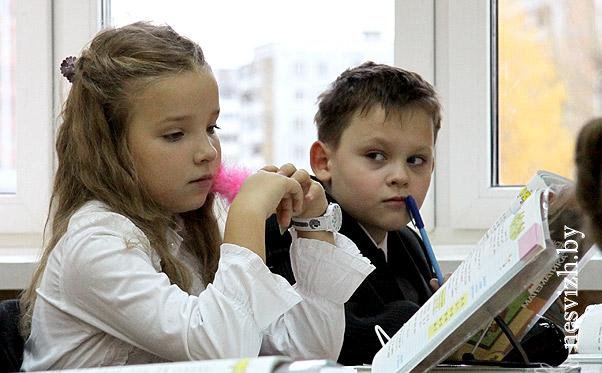 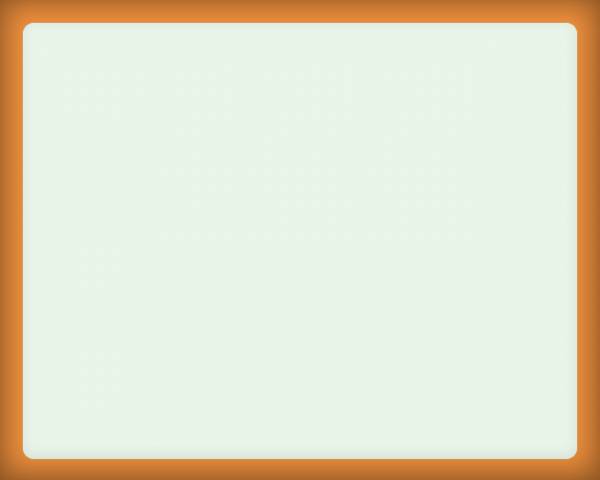 Повторение изученных орфограмм 
в глаголах
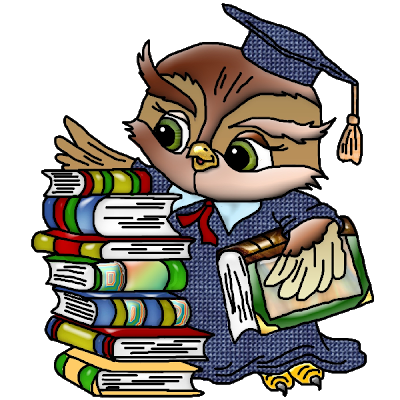 Найди слова, в которых допущены ошибки. Исправь их письменно.

Умница, купаца,  красавица, курица, останеца, участница, девица, уляжеца, одеваца.
ЗАДАНИЕ 3
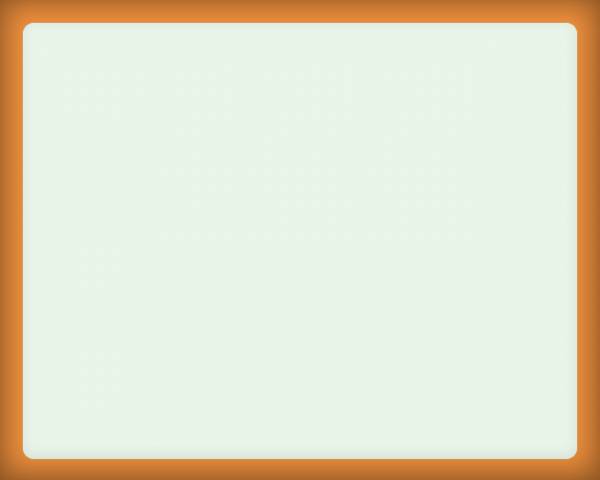 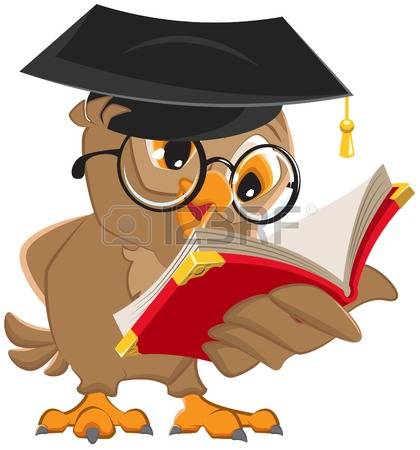 Купаться, останется, уляжется, одеваться.
Проверь
ЗАДАНИЕ 3
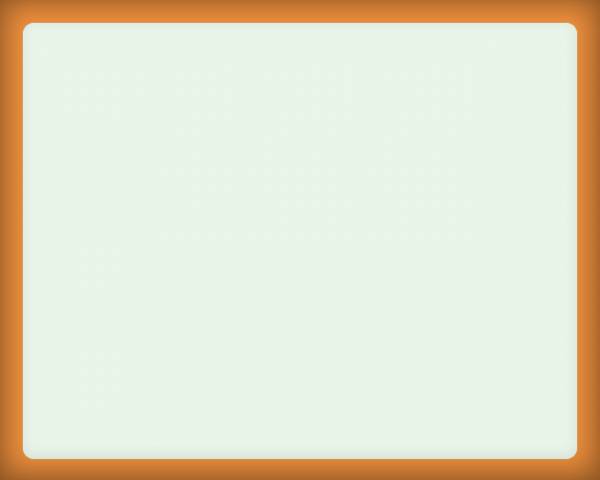 Выпиши слова, в которых после шипящих пишется мягкий знак. 
бежиш(?),ходят(?) береч(?), молчиш(?),  прыгают(?), помоч(?), ответиш(?) сторож(?), скучаеш(?). 

Проверь себя:  выписать нужно  шесть слов.
ЗАДАНИЕ 4
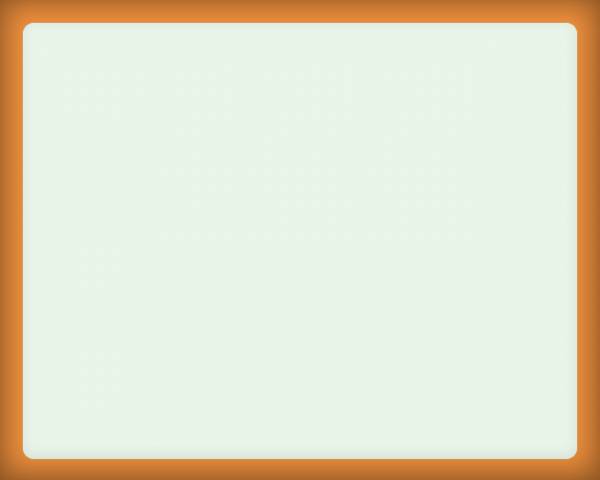 ЗАДАНИЕ 5
Раскрой скобки. Запиши слова в два столбика.

(Не)навидеть, (не)бывает, (не)хочу, (не)годовать, (не)сберегли, (не)выучил, (не)останется, (не)доумевать, (не)взлюбить, (не)плакать.
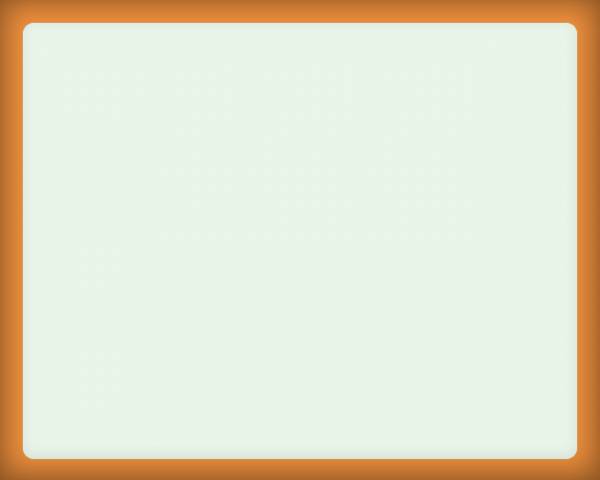 не с глаголами       без не не употребляются          
не бывает                  ненавидеть
не хочу                      негодовать
не сберегли               недоумевать
не выучил                  невзлюбить
не останется
не плакать
Проверь
ЗАДАНИЕ 5
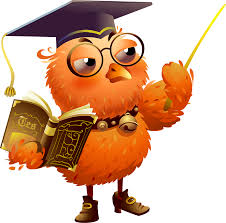 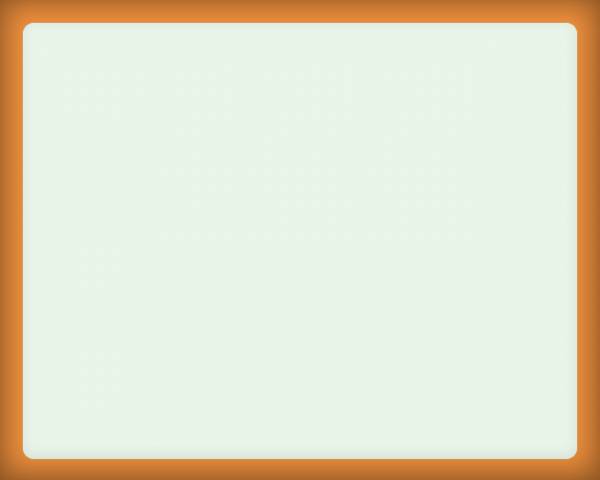 ЗАДАНИЕ 5
1 вариант: 
Укажи глаголы, у которых в
 окончании пишется Е.
2 вариант:
Укажи глаголы , у которых в окончании пишется И.
Дар…шь, терп..т, дела..м, гон..шь, леч..т, та..т, танцу..шь,   пробега..т .
 

Обменяйтесь тетрадями, проверьте работу своего соседа по парте.
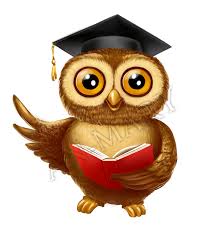 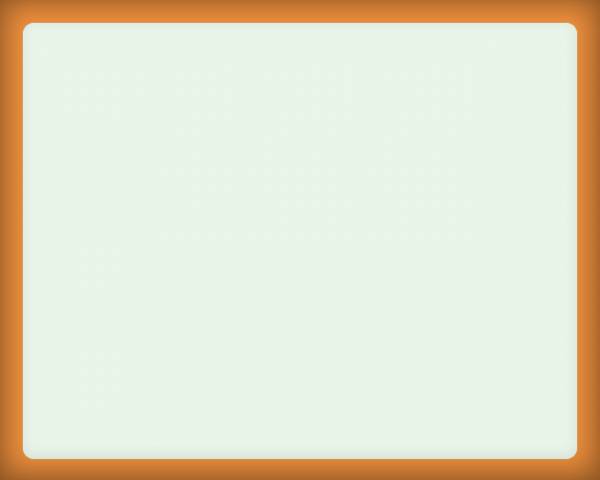 ЗАДАНИЕ 6
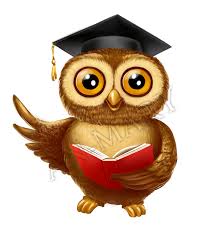 1.Найди на картинках слова, которые относятся к теме нашего урока, запиши    их  в тетрадь.

2*Составь 1-2 предложения со словами, которые  тебе понравились.
на
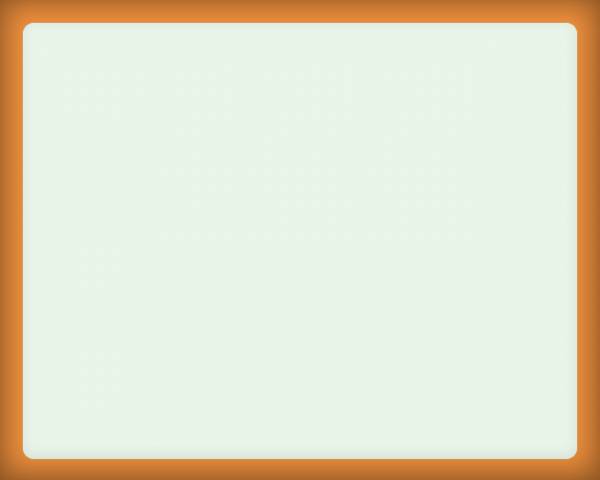 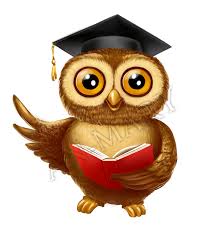 Домашнее задание:


 Учебник с.43  упр 2
П.т. «Учусь писать без ошибок» с. 54-55
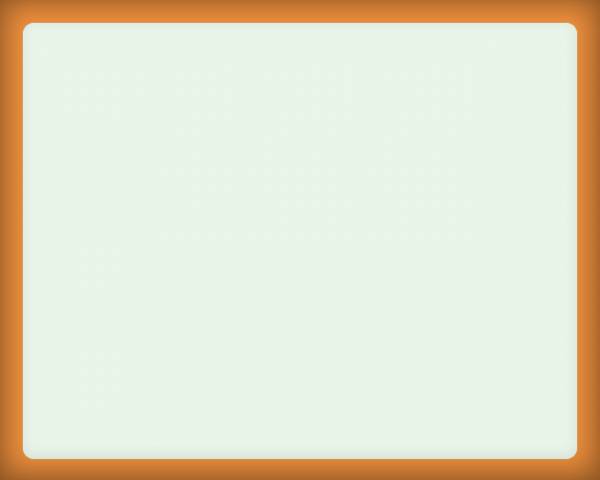 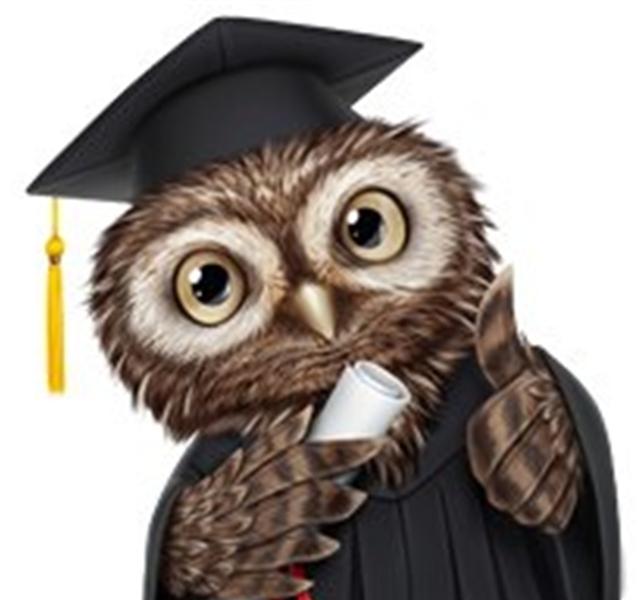 Рефлексия

Я узнал(а)..

Я открыл(а)..

Я научился(лась)..

Я смог(ла)..

Я могу похвалить себя и своих  одноклассников…
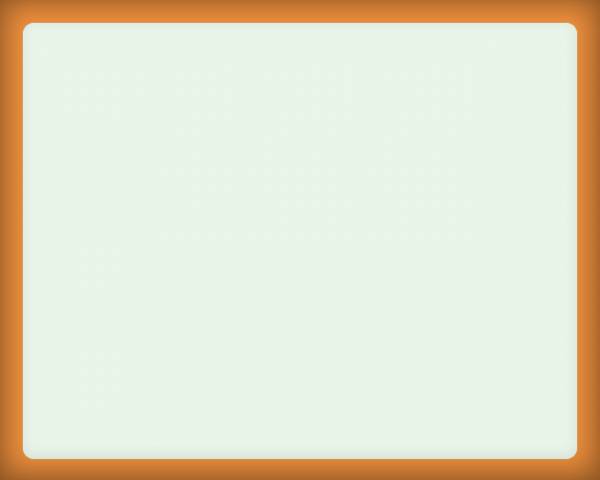 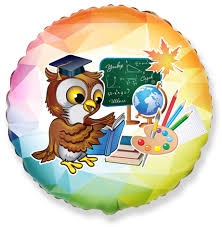 Спасибо за работу, ребята!